How is Edgar Allan Poe’s THEME still conveyed in a different genre and time period?
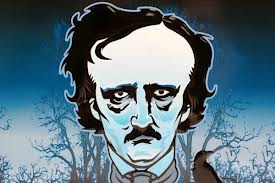 How are his themes relevant still today?